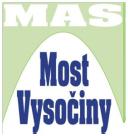 PROGRAM ROZVOJE VENKOVA
Fiche 2 – Potravinářství
Článek 17, odstavec 1., písmeno b) Zpracování a uvádění na trh zemědělských produktů
Seminář pro žadatele: 3. 3. 2021 v 14:00kancelář MAS MOST Vysočiny, 1. patro Jupiter clubu, Náměstí 17, Velké Meziříčí
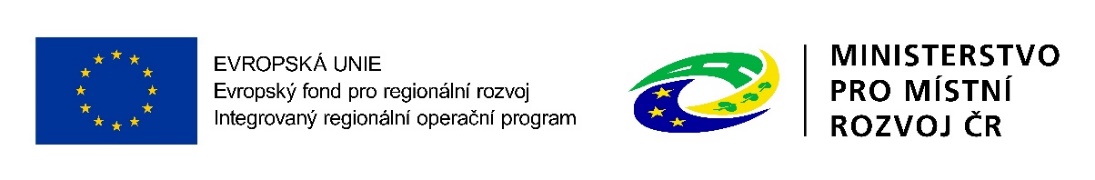 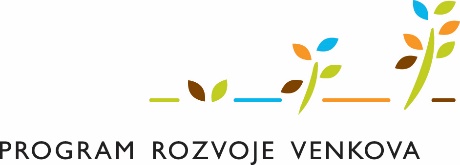 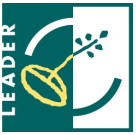 Oblasti podpory
hmotné a nehmotné investice do zpracování zemědělských produktů a jejich uvádění na trh 
investice do výstavby a rekonstrukce budov včetně nezbytných manipulačních ploch, 
pořízení strojů, nástrojů a zařízení pro zpracování zemědělských produktů, finální úpravu, balení, značení výrobků (vč. technologií souvisejících s dohledatelností produktů)
investice související se skladováním zpracovávané suroviny, výrobků a druhotných surovin vznikajících při zpracování
investice vedoucí ke zvyšování a monitorovaní kvality produktů
investice související s uváděním zemědělských a potravinářských produktů na trh (včetně investic do marketingu)
investice do zařízení na čištění odpadních vod ve zpracovatelském provozu.
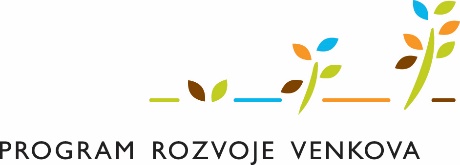 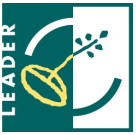 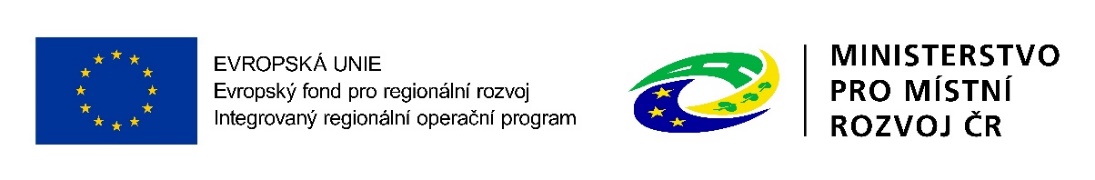 Oprávněný žadatel
Zemědělský podnikatel, mimo kategorii velkých podniků
Výrobce potravin nebo surovin určených pro lidskou spotřebu
Výrobce krmiv 
Jiný subjekt aktivní ve zpracování, uvádění na trh a vývoji zemědělských produktů  
dokládá odpovídající ŽL/výpis z obchodního rejstříku
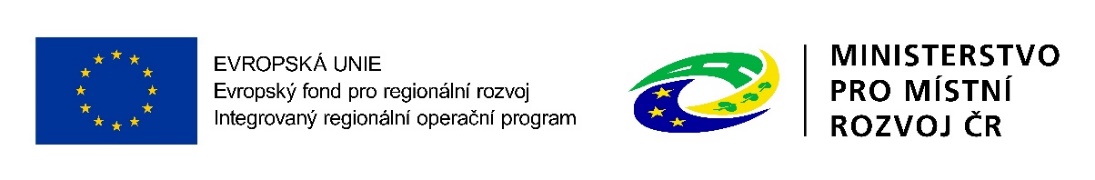 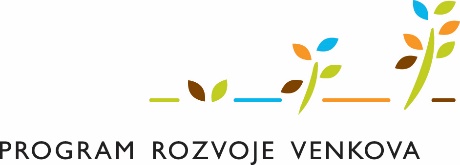 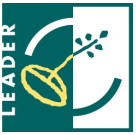 Výše dotace
U zpracování zemědělských produktů, kdy výstupní produkt nespadá pod přílohu I Smlouvy o fungování EU, a to i v kombinaci s produktem spadajícím pod přílohu I Smlouvy o fungování EU
35 % dotace pro střední podniky 
 45 % dotace pro mikro a malé podniky 

U zpracování zemědělských produktů, kdy výstupní produkt spadá pod přílohu I Smlouvy o fungování EU, a uvádění zemědělských produktů na trh –  dotace 50 % výdajů 
dotace 50 % výdajů
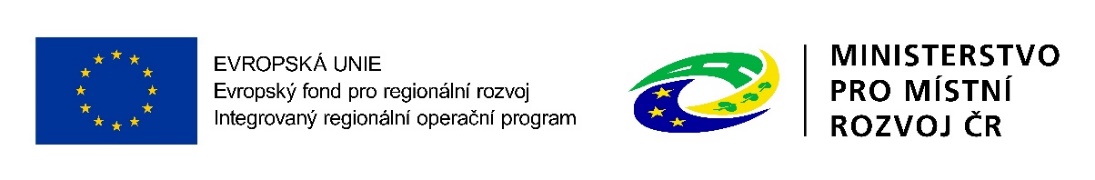 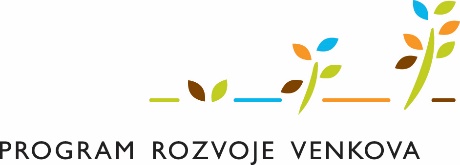 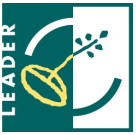 Způsobilé výdaje
Pouze investiční výdaje
pořízení strojů, nástrojů a zařízení pro zpracování zemědělských produktů, finální úpravu, balení, značení výrobků (včetně technologií souvisejících s dohledatelností produktů) 
výstavba, modernizace a rekonstrukce budov (včetně manipulačních ploch a bouracích prací nezbytně nutných pro realizaci projektu) 
investice související se skladováním zpracovávané suroviny, výrobků a druhotných surovin vznikajících při zpracování s výjimkou odpadních vod 
investice vedoucí ke zvyšování a monitorování kvality produktů 
investice související s uváděním vlastních produktů na trh včetně marketingu (např. výstavba a rekonstrukce prodejen, pojízdné prodejny, stánky, prodej ze dvora, vybavení prodejen apod.) 
pořízení užitkových vozů kategorie N1 a N2 bez podkategorie G pouze v kódu 012 
investice do zařízení na čištění odpadních vod ve zpracovatelském provozu 
nákup nemovitosti
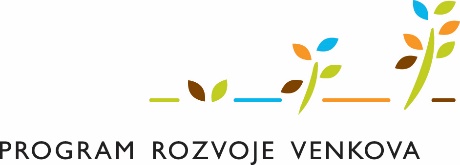 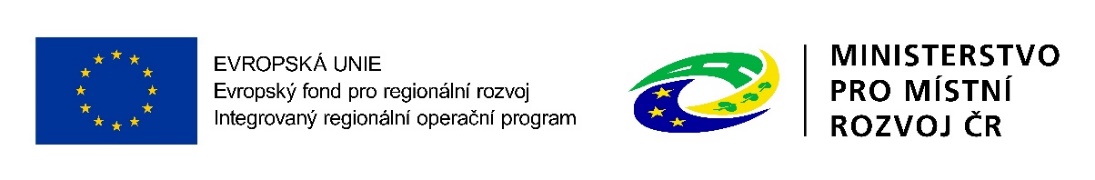 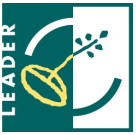 Způsobilé výdaje
010 	Zpracování zemědělských produktů (výstupní produkt spadá pod přílohu I Smlouvy o fungování EU) 	
011 	Zpracování zemědělských produktů (výstupní produkt nespadá pod přílohu I Smlouvy o fungování EU) 	
012 	Uvádění zemědělských produktů na trh (vlastní produkce) 	
041 	Nákup nemovitosti
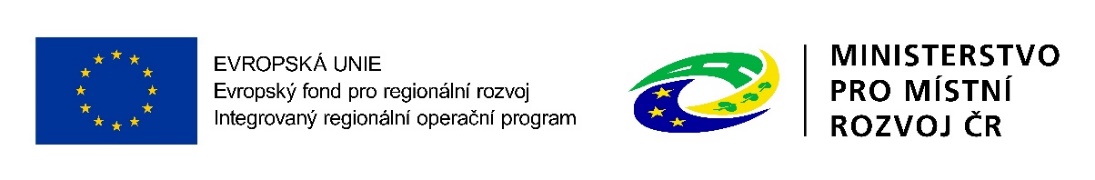 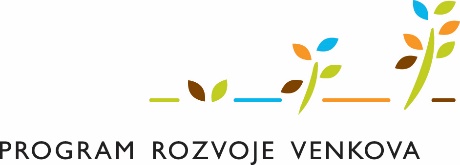 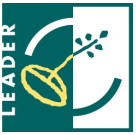 Další podmínky
Stavební výdaje – pouze na objektech ve vlastnictví, spoluvlastnictví s min. 50% podílem nebo věcným břemenem. V případě  umístění strojů, technologií nebo vybavení, je možná realizaci i v pronajatých prostorách.
Nelze podpořit intervenční sklady
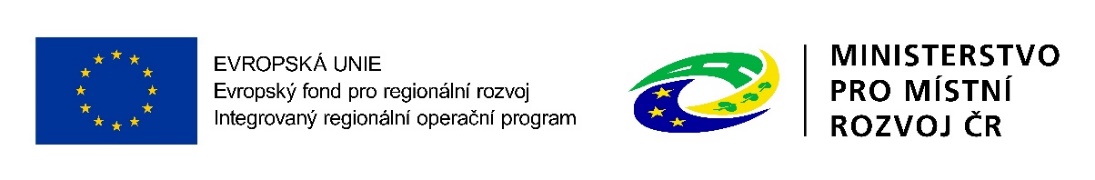 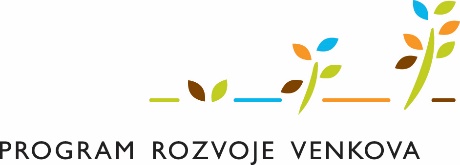 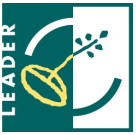 Limity
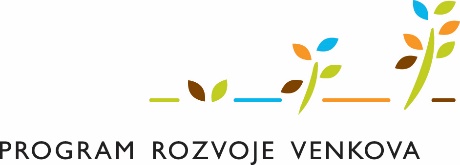 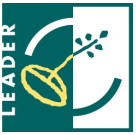 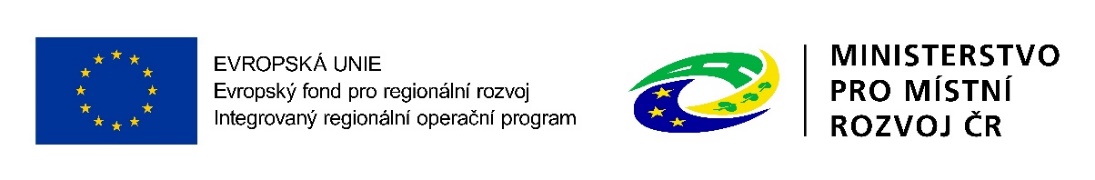 Preferenční kritéria
Počet vytvořených pracovních míst v rámci projektu

Vytvoření prac. místa v rozsahu 1,0 a více úvazku	20 bodů

Závazek nově vytvořených pracovních míst
- 3 roky u mikro, malých a středních podniků
- 5 let u velkých podniků od převedení dotace na účet příjemce
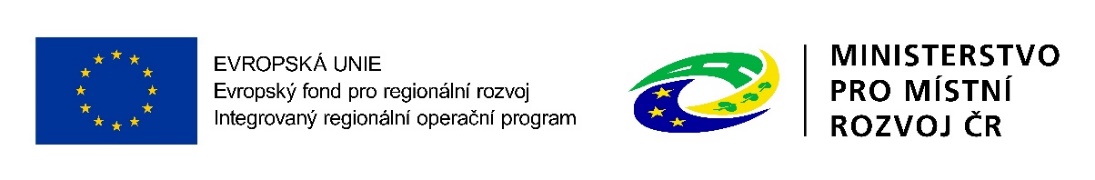 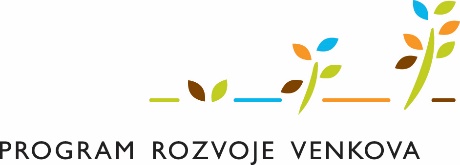 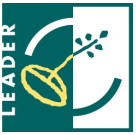 Preferenční kritéria
Projekt využívá stávajících budov
		
Realizace projektu ve stávajících objektech (úpravy na objektu min. 20 % způsobilých výdajů)	10 bodů
 
Počet obyvatel obce,ve které je projekt realizován
	Obec - místo realizace projektu - má 1-499 trvale přihlášených obyvatel 				 20 bodů
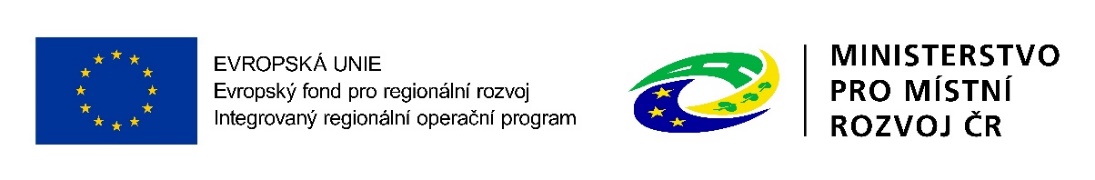 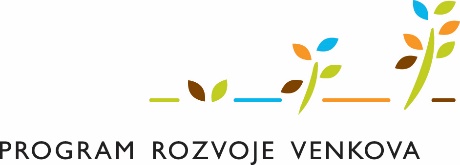 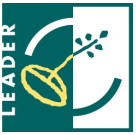 Preferenční kritéria
Výše celkových způsobilých výdajů na projekt

do 500.000 Kč včetně				15 bodů
500.001 Kč - 1.000.000 mil. Kč vč.		10 bodů
1.000.001 Kč - 2.000.000 mil. Kč vč.		  5 bodů
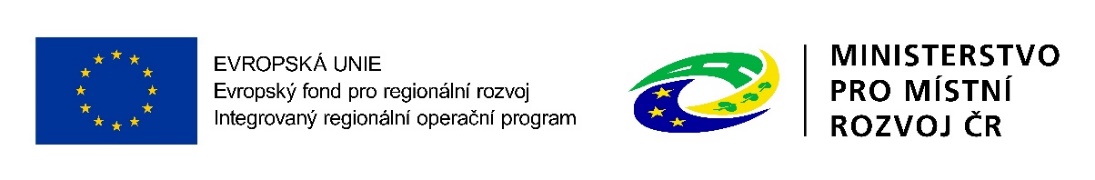 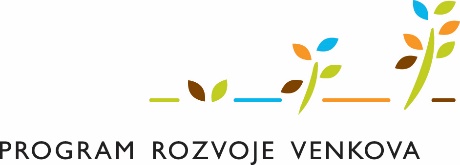 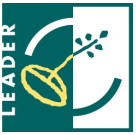 Preferenční kritéria
Minimální počet bodů za preferenční kritéria

35 bodů
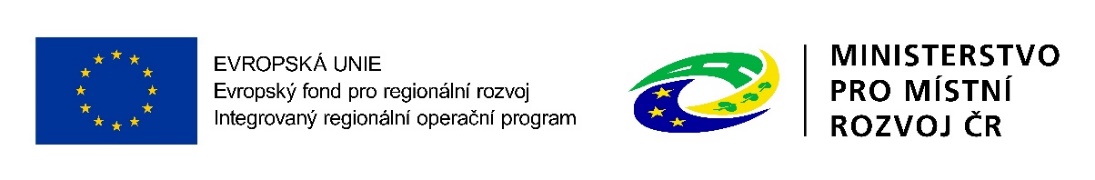 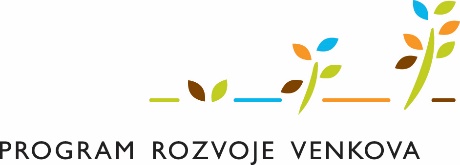 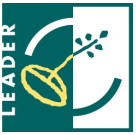